MODELLO DI LAVAGNA DI AVVIO DEL PROGETTO
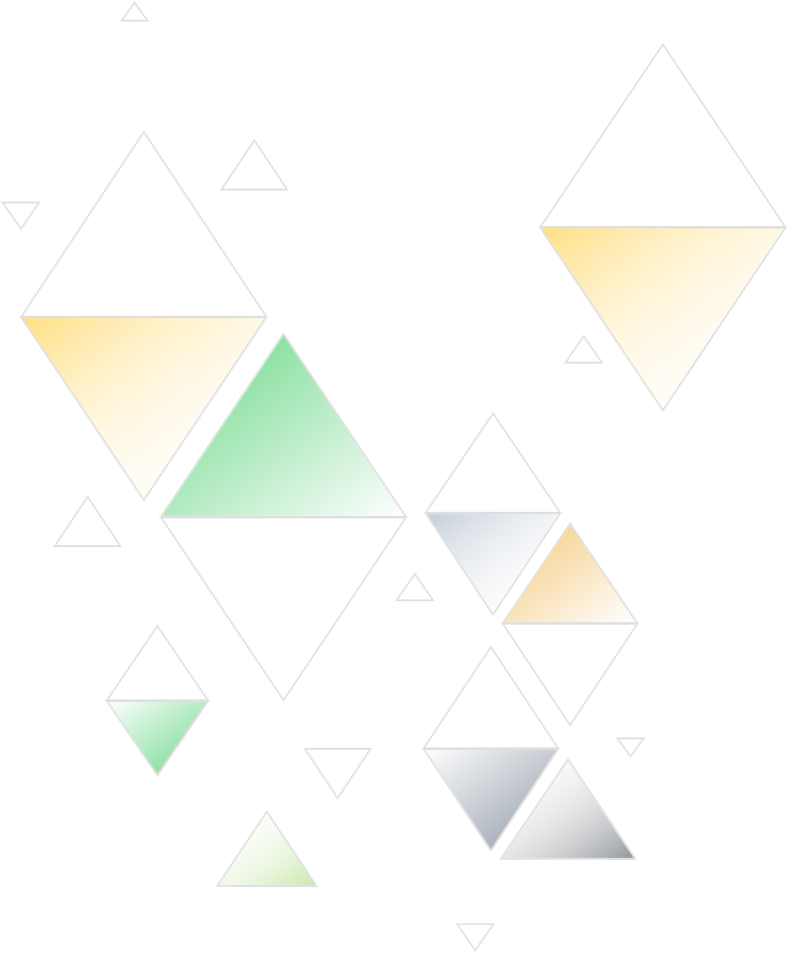 [INSERISCI QUI IL TESTO DELL'IDEA ] 

Tieni premuto alt e trascina per duplicare
NOME DEL PROGETTO
OBIETTIVI DEL PROGETTO
LAVAGNA DI AVVIO DEL PROGETTO
CONTESTO DEL PROGETTO
AMBITO DEL PROGETTO
RUOLI E RESPONSABILITÀ
[INSERISCI QUI IL TESTO DELL'IDEA ] 

Tieni premuto alt e trascina per duplicare
[INSERISCI QUI IL TESTO DELL'IDEA ] 

Tieni premuto alt e trascina per duplicare
[INSERISCI QUI IL TESTO DELL'IDEA ] 

Tieni premuto alt e trascina per duplicare
[INSERISCI QUI IL TESTO DELL'IDEA ] 

Tieni premuto alt e trascina per duplicare
OBIETTIVI
CONTESTO DEL PROGETTO / AMBITO DEL PROGETTO / RUOLI E RESPONSABILITÀ / OBIETTIVI
RELAZIONE DI PROGETTO
CRONOLOGIA DEL PROGETTO
COMUNICAZIONI
AZIONI
[INSERISCI QUI IL TESTO DELL'IDEA ] 

Tieni premuto alt e trascina per duplicare
[INSERISCI QUI IL TESTO DELL'IDEA ] 

Tieni premuto alt e trascina per duplicare
[INSERISCI QUI IL TESTO DELL'IDEA ] 

Tieni premuto alt e trascina per duplicare
TIMELINE DEL PROGETTO / COMUNICAZIONI / AZIONI
RELAZIONE DI PROGETTO